Template _ Guida Eligo Assemblea
Data 00/00/0000
Guida pratica al voto da utilizzare come esempio/modello di presentazione
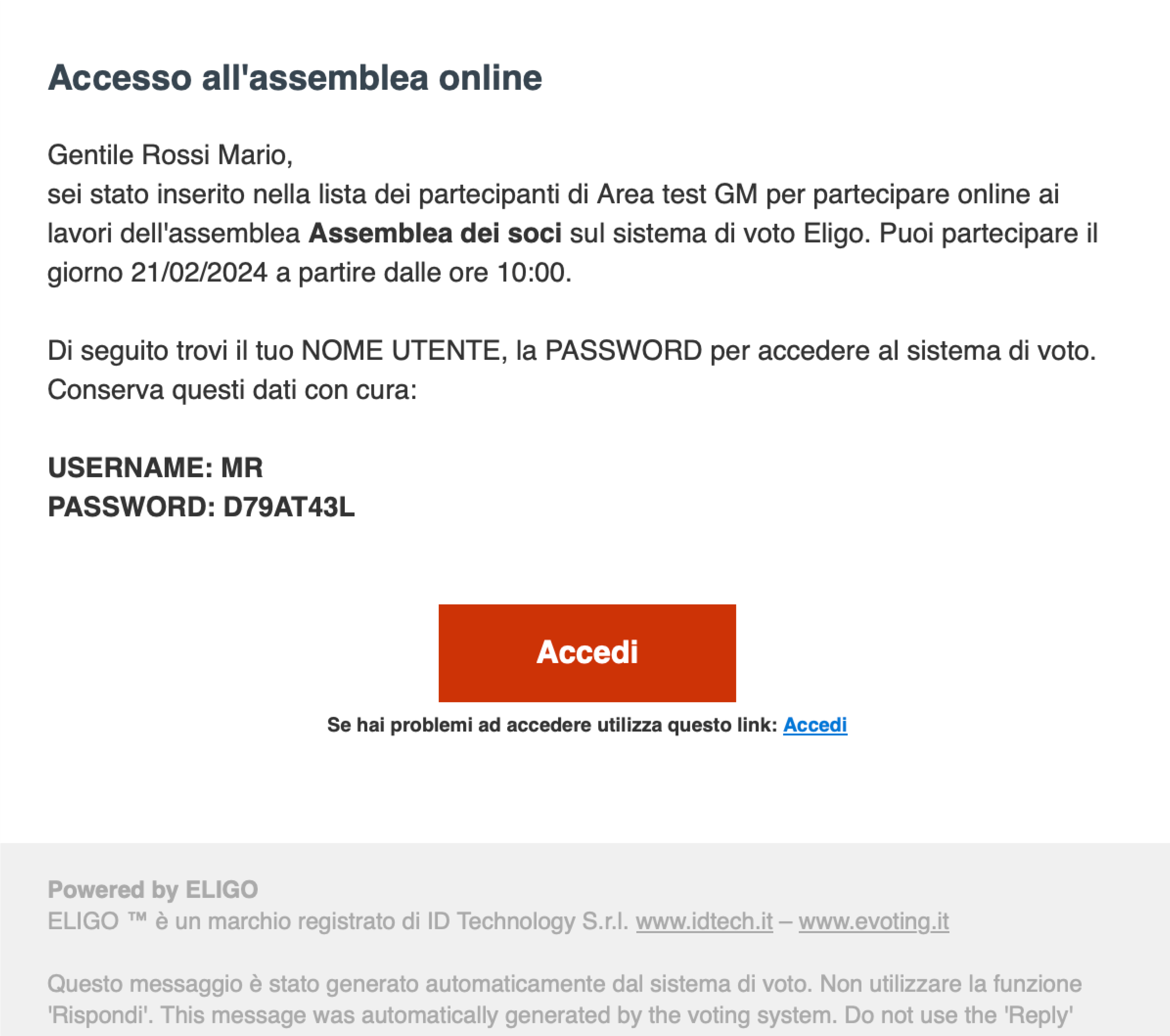 CREDENZIALI
Email con credenziali di accesso.
Qualche giorno prima del voto riceverai via mail le credenziali di accesso (username e password) ed il link per collegarsi all’area di voto (pulsante Accedi al voto). 
Potrai accedere solo a votazioni aperte, negli orari indicati nell’email 
Oggetto: Eligo Evoting - Credenziali di nomecognome - Votazione titoloMittente: notifica-eligo@evoting.it
3
AREA DI VOTO
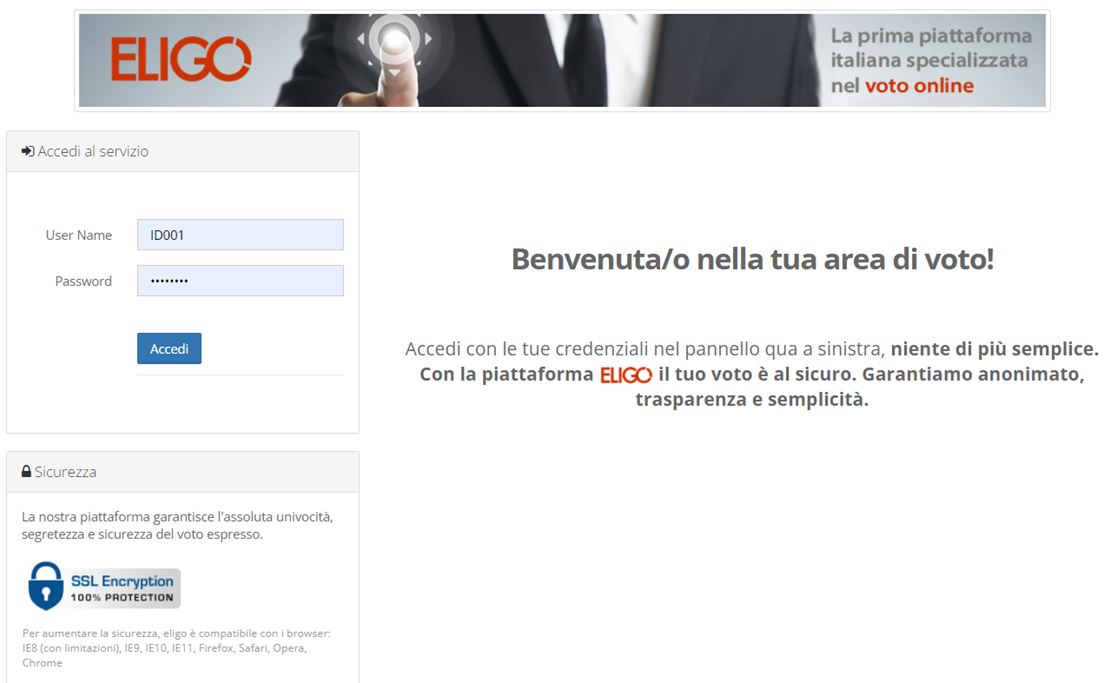 Accedi all'area di voto.
Inserire username e password ricevuti nel form in alto a sinistra Se si inseriscono le credenziali di accesso con “copia/incolla“, fare attenzione a copiare esclusivamente i caratteri privi dello spazio prima e/o dopo.
4
Interfaccia principale
Schermata principale.
Ti trovi ora nella schermata generale. Qui viene riportato l’elenco dei punti all’Ordine del Giorno e lo stato delle votazioni per  ciascun item.
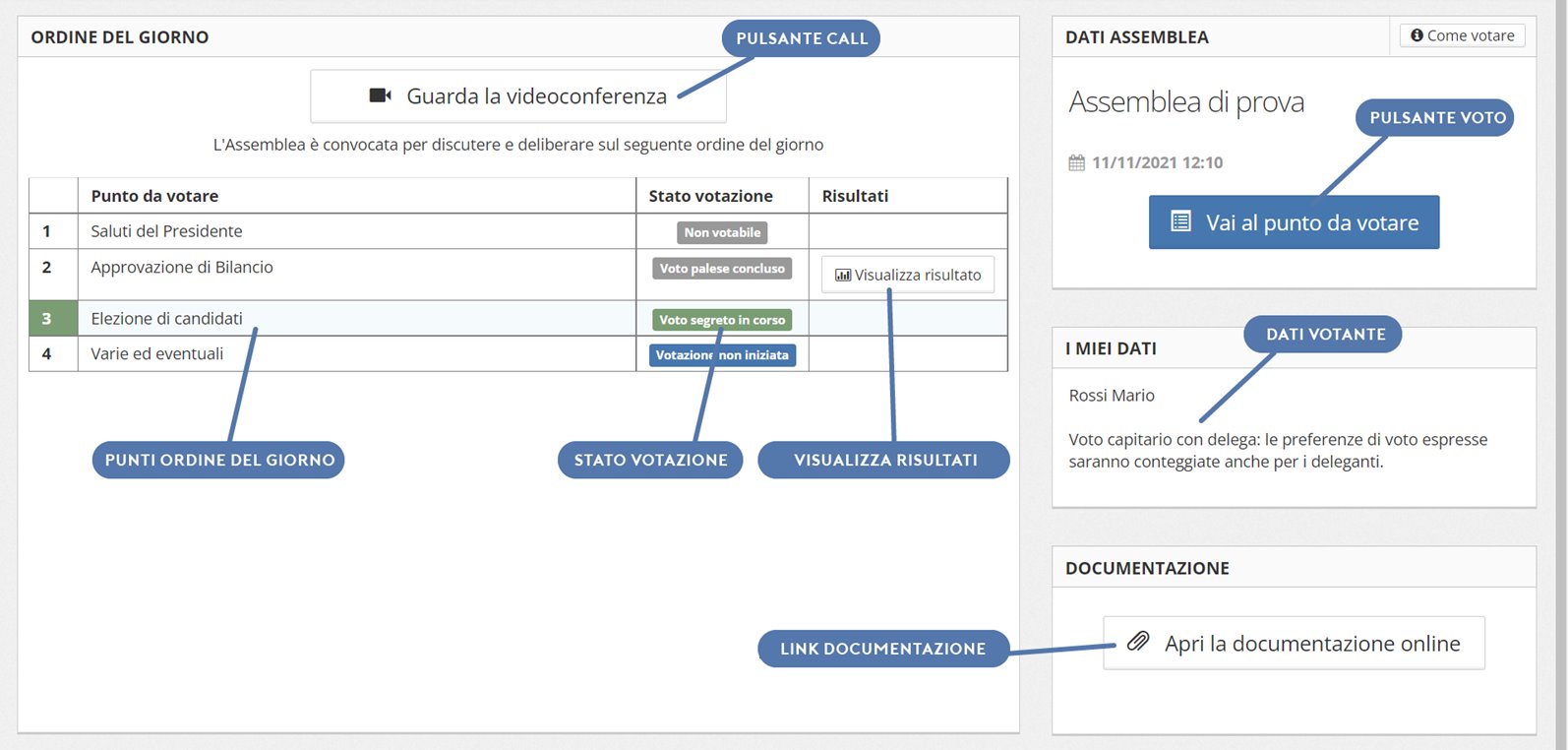 5
APERTURA LAVORI ASSEMBLEARI
Apertura votazioni
Appena la votazione sarà aperta, ci sarà un avviso (pop up) sonoro e visivo. Prosegui per visualizzare la scheda di voto. N.B. Alcuni browser potrebbero bloccare il pop up. In tal caso, procedi alla scheda di voto premendo «vai al punto da votare».
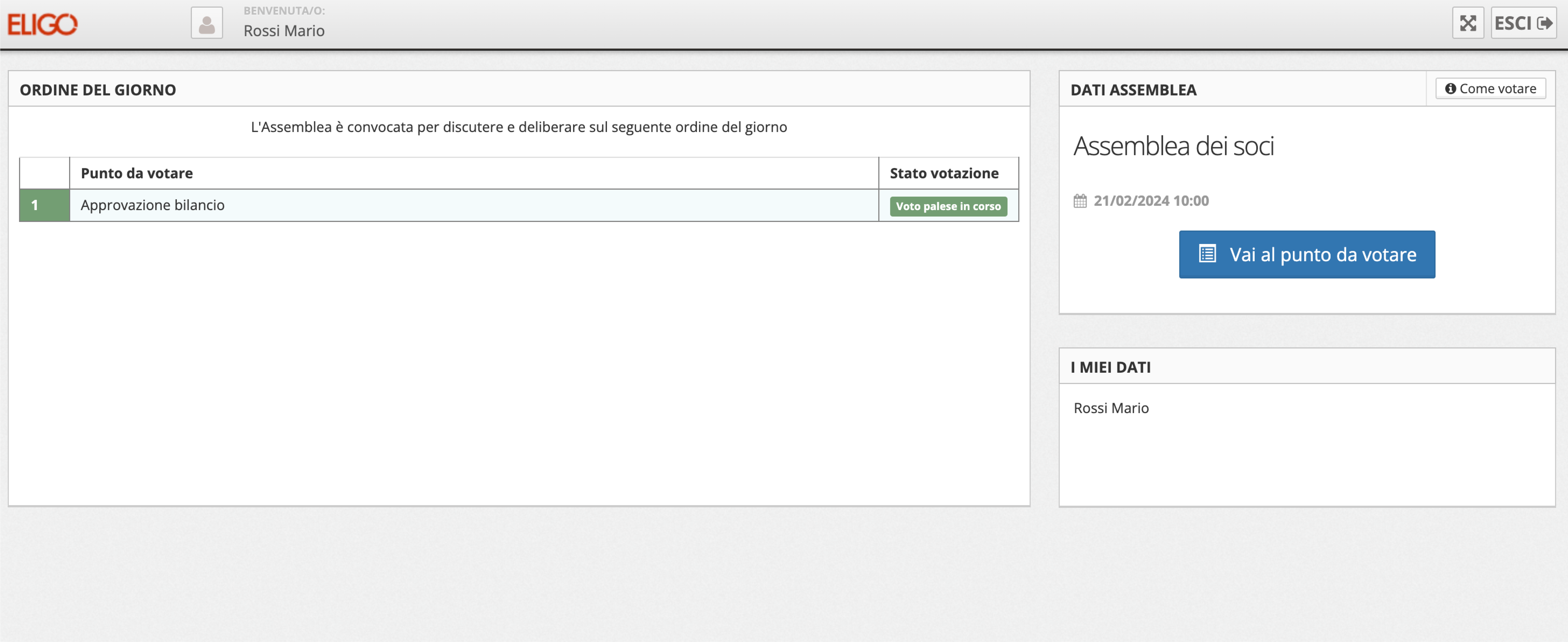 6
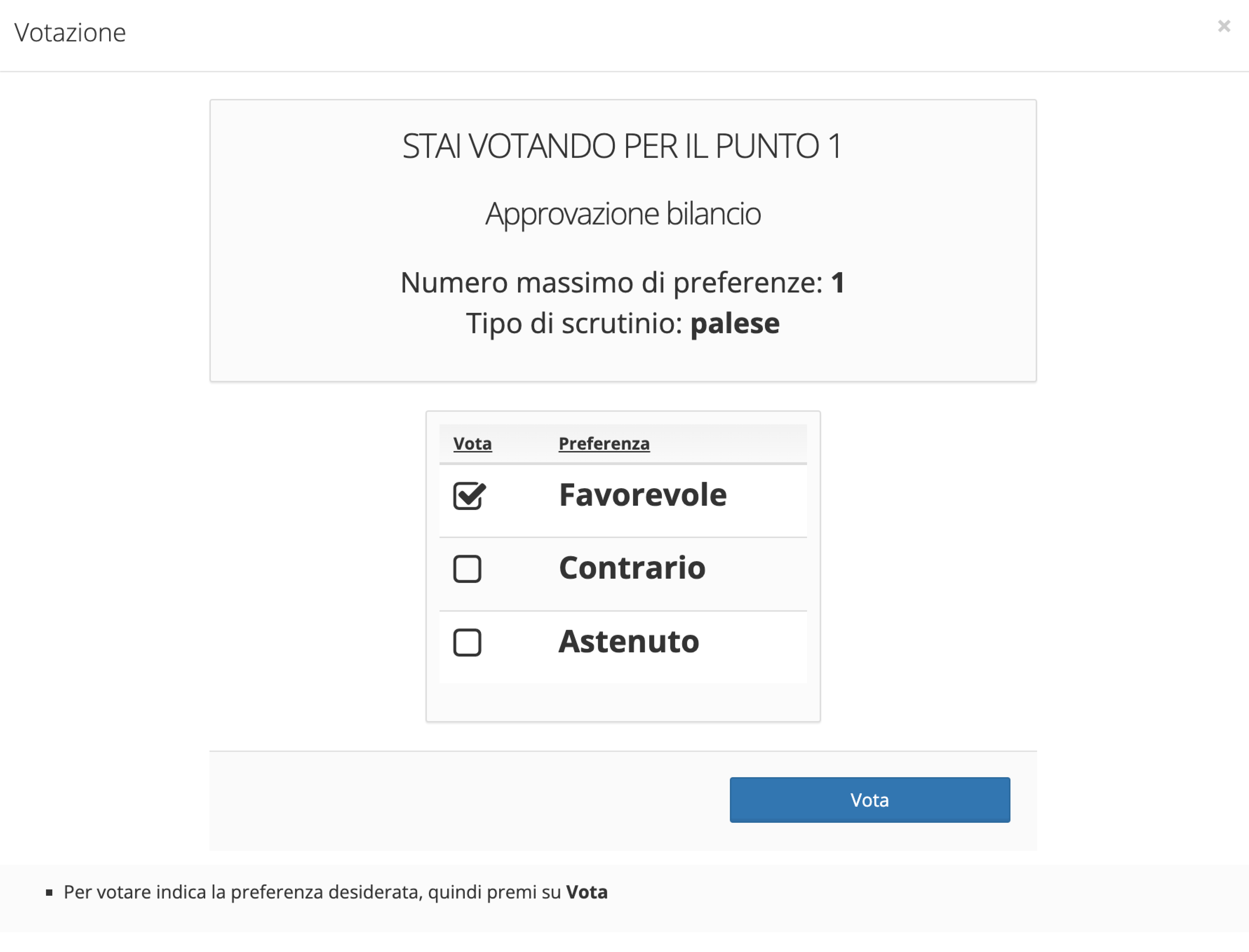 Votazioni su ogni  item
Vota il singolo punto.
Verrà visualizzata la scheda di voto.
Seleziona la tua scelta e conferma premendo su «Vota» in basso a destra. 
Se sono presenti deleghe o voto pesato vengono evidenziati i valori relativi. Il peso è dato dal complessivo di tutte le deleghe.
7
Conferma la scelta
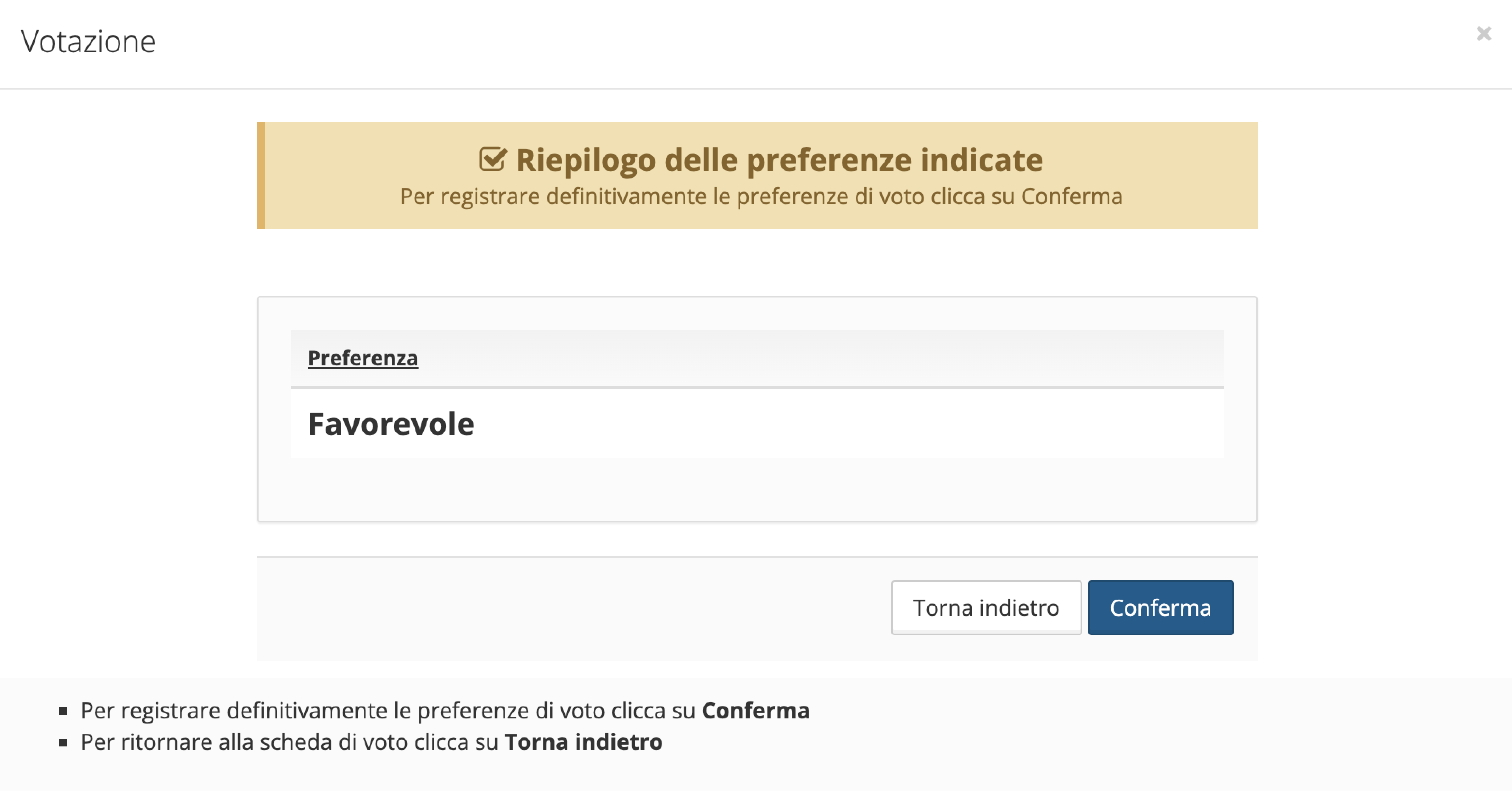 Conferma il voto.
Il sistema richiede una conferma della scelta di voto espressa.
8
VOTAZIONE ESEGUITA
Voto registrato.
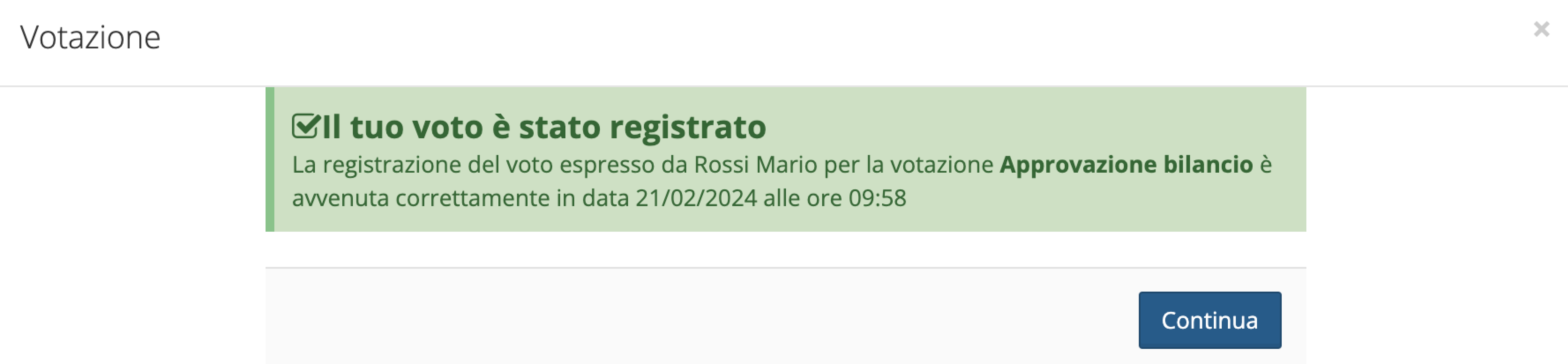 Una volta confermato il voto, comparirà il messaggio "Il tuo voto è stato registrato." NON chiudere il browser o spegnere il PC. Se ci sono altre votazioni aperte, il sistema permette ai partecipanti di votare su altre schede. In caso contrario, sempre cliccando sul bottone «Continua» il sistema riporterà automaticamente alla schermata principale.  Mantieni la connessione attiva per proseguire con i lavori dell’assemblea.
9
PROIEZIONE RISULTATI
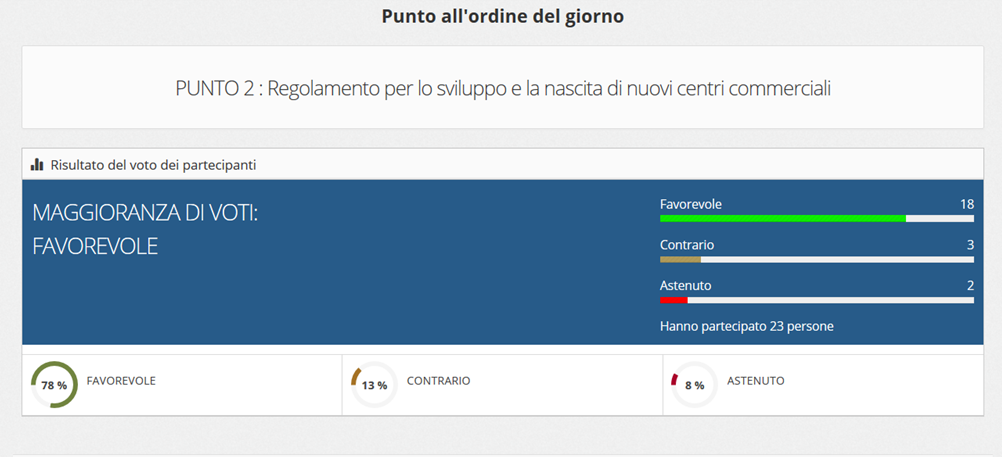 Guarda i risultati.
Una volta terminate le votazioni, solo se l’ente lo prevede, saranno proiettati i risultati. NON chiudere il browser o spegnere il PC.
Verrai reindirizzato alla scheda successiva non appena la prossima votazione sarà aperta.
10
Accesso con Strong Authentication
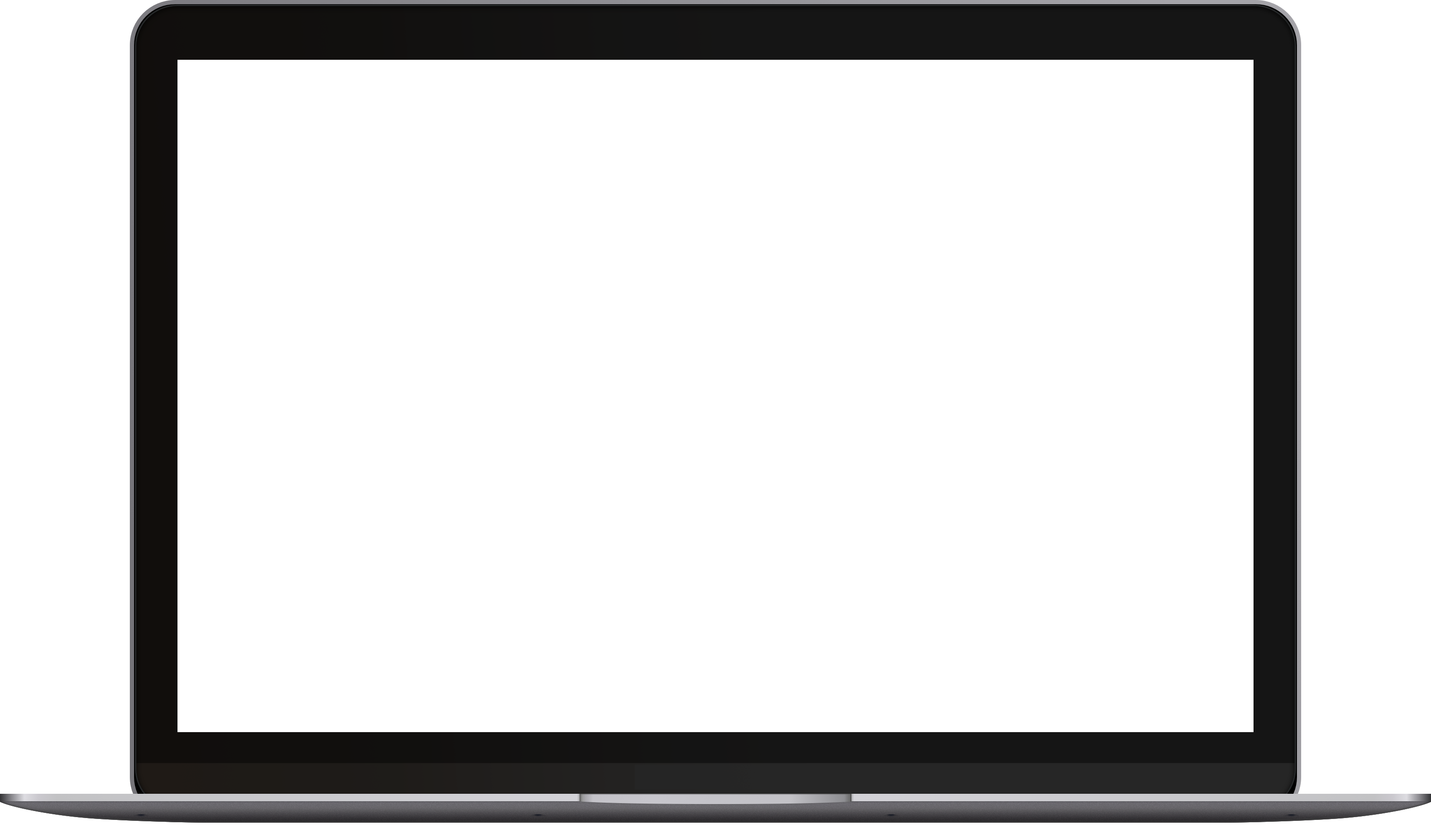 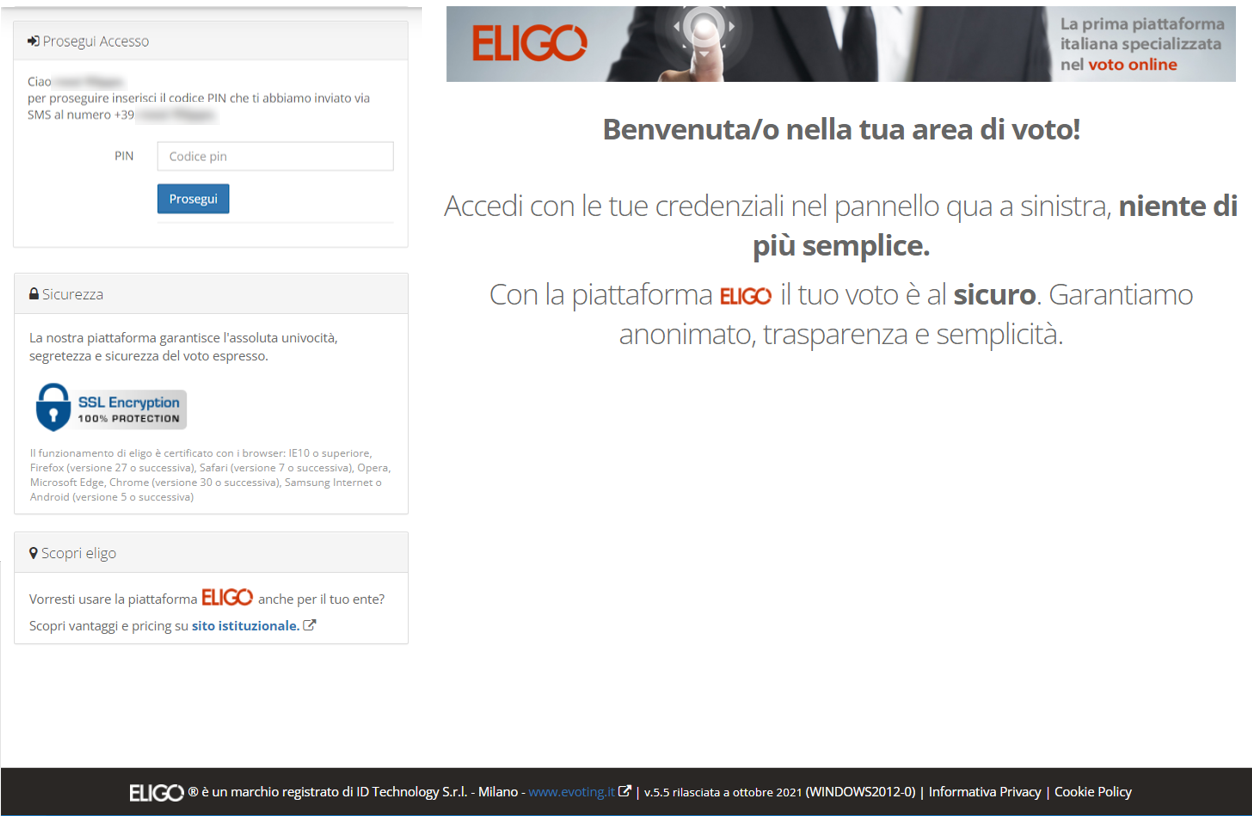 Cosa cambia per chi ha richiesto questo modulo aggiuntivo?
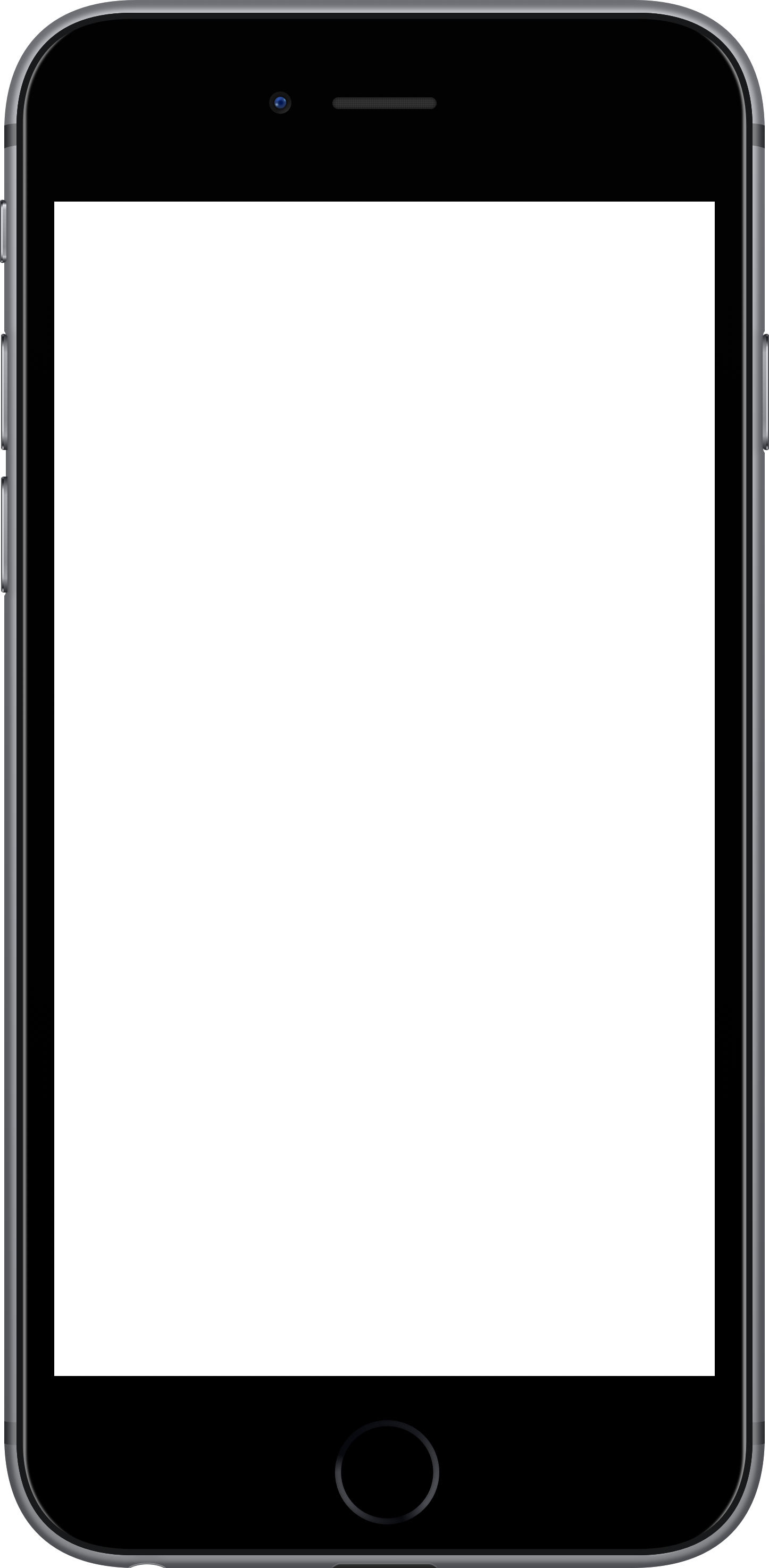 Doppia autenticazione
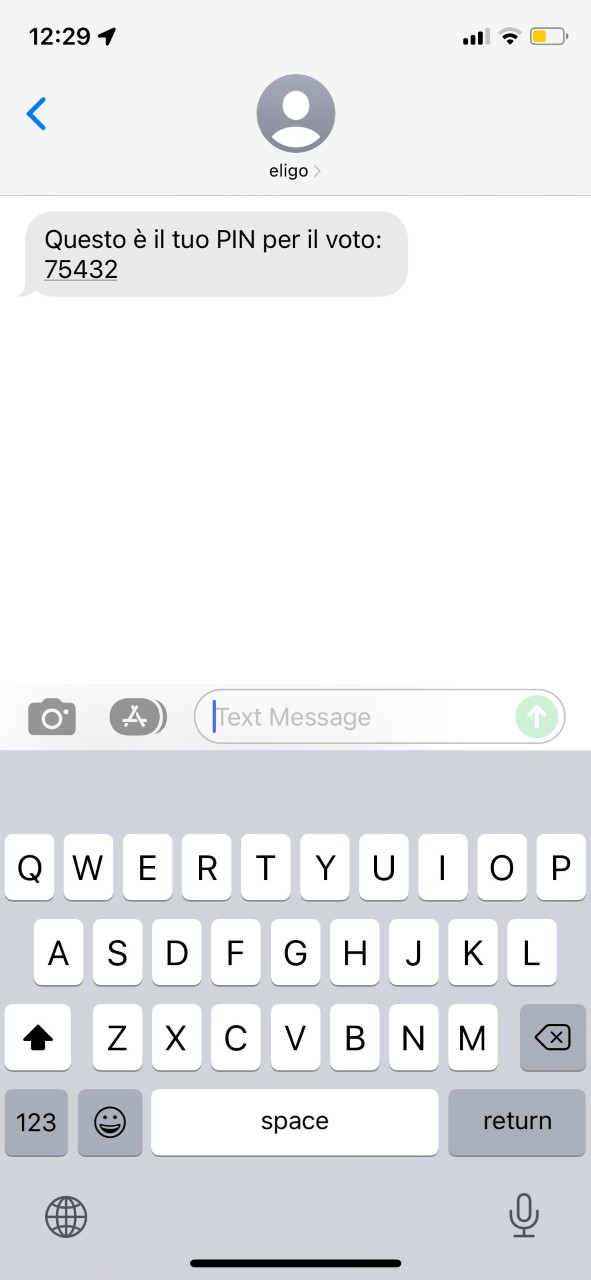 Per aumentare la sicurezza è utilizzato un accesso a doppia autenticazione.  Dopo l’inserimento delle credenziali è richiesto un OTP (One time Passoword) inviato via SMS.
Se per caso non si ricevesse il codice verificare la correttezza del numero indicato o contattare immediatamente l’organizzatore.
 Ad eccezione dell'accesso all'area di voto con la one time password in aggiunta a username e password, la procedura per il votante rimane identica a quella sopra descritta. E' possibile quindi integrare questa slide con le precedenti
12
Viale Monte Nero 17, Milano+02 80511 31supporto-eligo@evoting.it
Copyright © 2024 ELIGO | ID Technology S.r.l. P.IVA: 11240660156